Bridging the gaps
Intro to Bash
24/02/2025
Objectives
Specific objectives of this session:
Get familiar with Bash
Hands-on experience with Bash
Prepare you for the future exercises

You will use Python and Bash scripts for the rest of the course. 
You have different coding experiences, so this is to have a baseline.
2
Outline
A quick introduction to Bash
The focus of this session is hands-on experience

Exercises in Bash
3
What is Bash?
Bash is a command language and command line interpreter.

It can be used to interpret commands that carry out various actions. 

A combination of these commands in a series within a text file is called a Shell script.
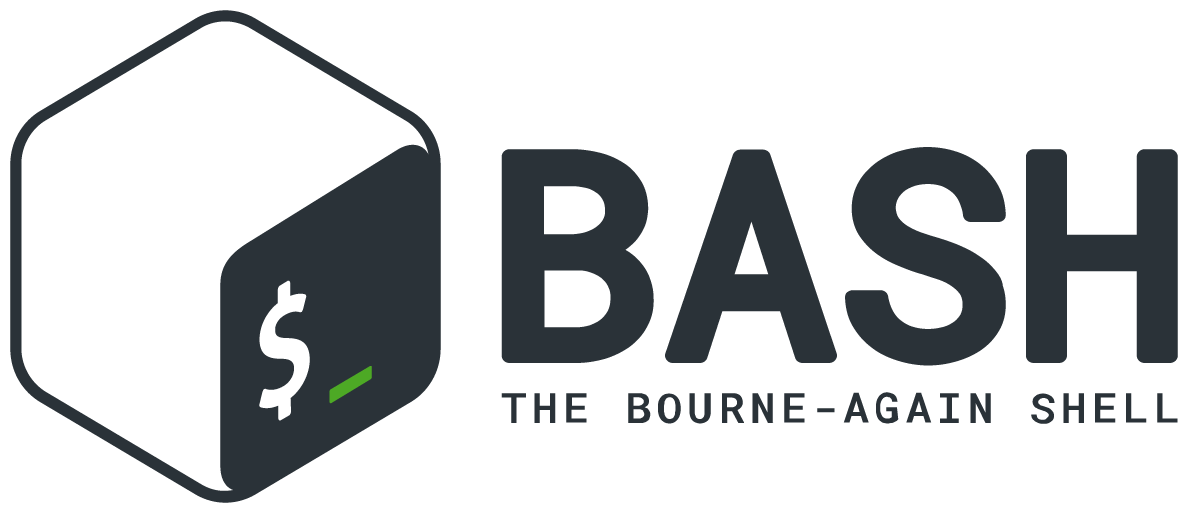 1989
4
[Speaker Notes: Released in 1989m and replaced the bourne shell program from 1979]
Why is Bash so neat?
Easy to create

Easy to handle complicated tasks

Easy to run on multiple files with scripts

Can be automatically run
5
[Speaker Notes: Bash scripting makes rutine tasks easySaves a lot of time]
Writing Bash scripts
#!/bin/bash

echo “This is a print statement”
echo “It will be printed out when running the script”
6
[Speaker Notes: The shebang line (#!) tells the interpreter which language it is written in. This is a sample script that will print 2 lines to the terminal when run.]
Running Bash
Run the script with added interpreter:
bash scriptname.sh

Making the script executable:
chmod 755 scriptname.sh
./scriptname.sh
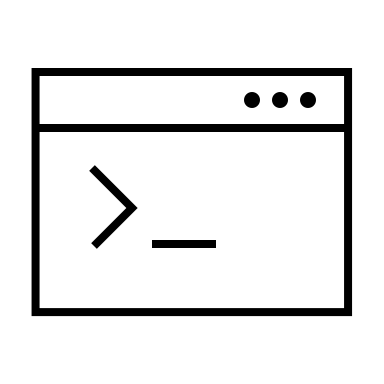 7
[Speaker Notes: You can run a bash script in two ways from the terminal. Either by providing an interpreter
OR by making the script executable, so it can run without providing an interpreter

Here is when you show the example live! This slide and the previous one!]
Variables
#!/bin/bash

WholesomeActivity=parasail

echo “Our 2-year old loves to $WholesomeActivity
echo “She does it all the time!”
8
Variables
#!/bin/bash

WholesomeActivity=dance

echo “Our 2-year old loves to $WholesomeActivity
echo “She does it all the time!”
9
Variables
Variables are useful in scripts that are rerun with different inputs. 

Especially long scripts
10
If statements
An if statement is a programming conditional statement that performs an action when proven true. 

If true, then all statements between then and fi will run. 

Indentation is key for easy readability.
General if statement:
if [ <expression> ]
then
	<statement>
fi
------------------------------------------------------
Example:
if [ 8 -lt 12 ]
then
	echo “Wow, 8 is smaller than 12!”
fi
11
[Speaker Notes: Indentation is key, it tells the program what is part of the]
How this session is built
From here on, it is only exercises

There are two documents:
Exercises
Handout

You are expected to do the first seven exercises.
Extra are for those who finish quickly.
12
[Speaker Notes: Handout has all the information needed to do the exercices.]
AcknowledgementsThe creation of this training material was commissioned by ECDC to Statens Serum Institut with the direct involvement of Gitte Nygaard Aasbjerg and Leandro Andrés Escobar-HerreraThe revision and update of this training material was commissioned by ECDC to Statens Serum Institut with the direct involvement of Gitte Nygaard Aasbjerg and Leandro Andrés Escobar-Herrera
13